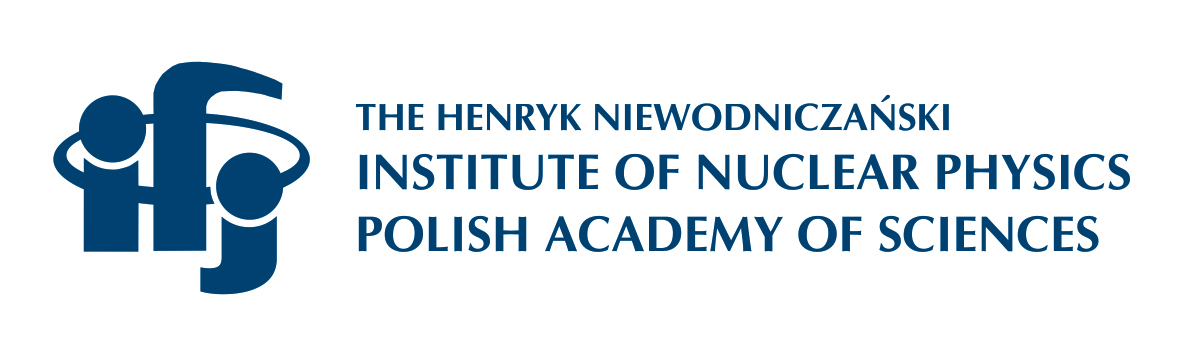 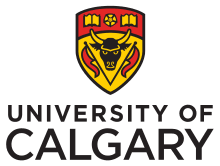 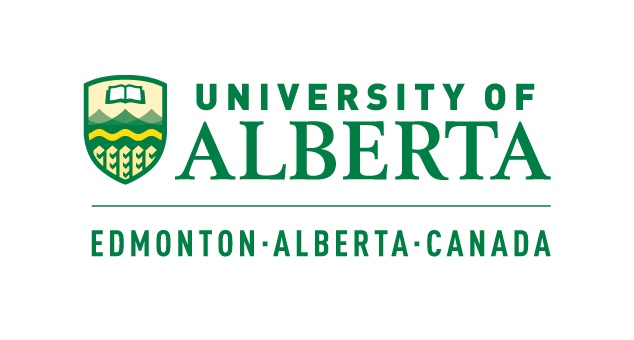 Optimization and Enhancement of CNR in MRI using Core/Shell Contrast Agents
D. MacDonald [1], B. Blasiak [1] [2], B. Tomanek [1] [2] [3]
[1] Institute of Nuclear Physics Polish Academy of Science, Kraków, Poland
[2] University of Alberta, Department of Oncology, Edmonton, Canada
[3] University of Calgary, Health Science Center, Calgary, Canada
Images before Injection of T1/T2 Contrast Agent:
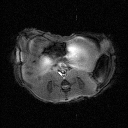 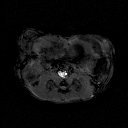 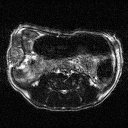 =
-
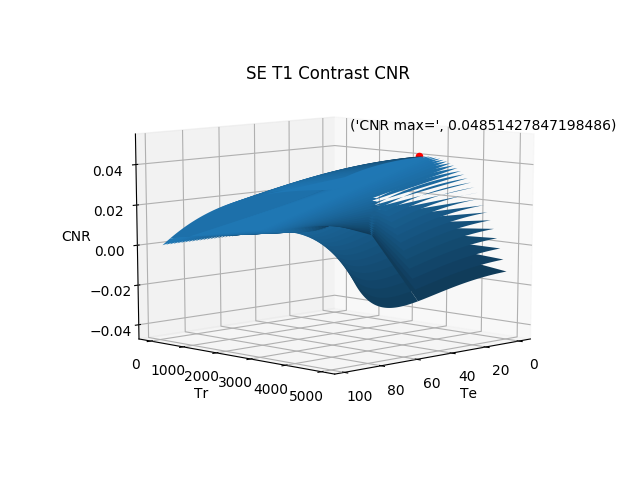 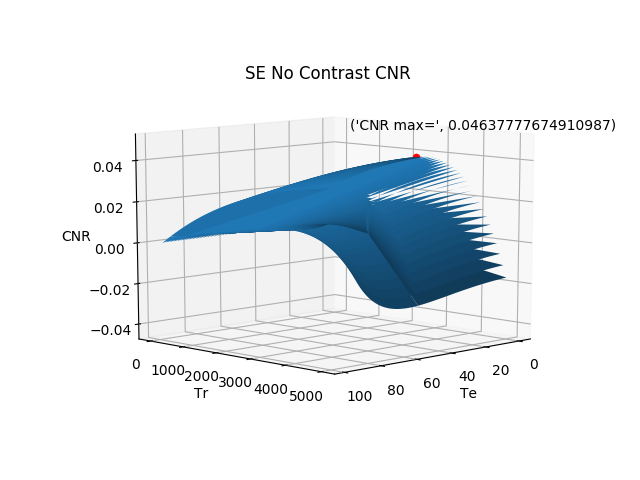 A
C
B
Images after Injection T1/T2 Contrast Agent:
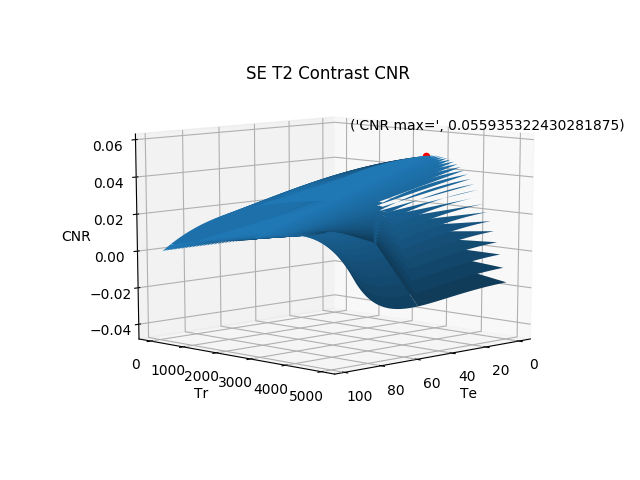 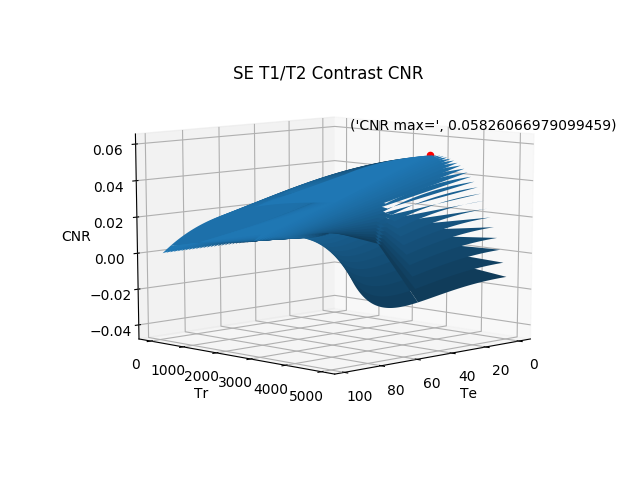 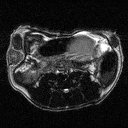 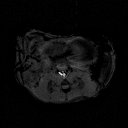 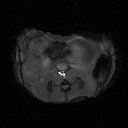 -
=
D
E
F
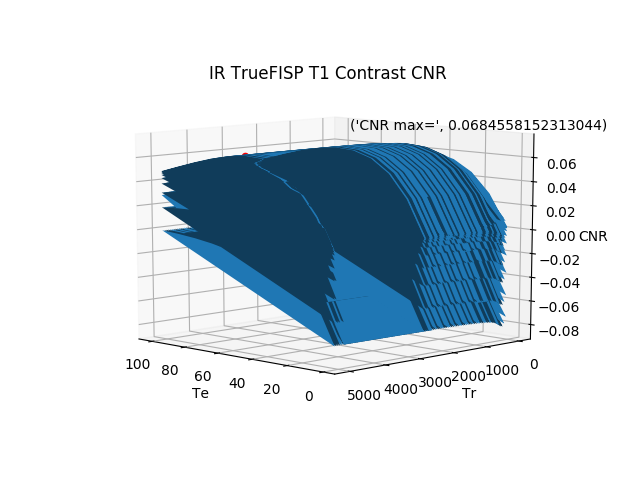 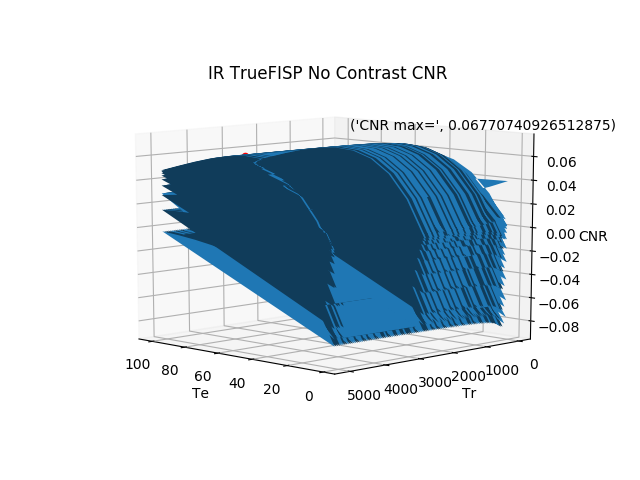 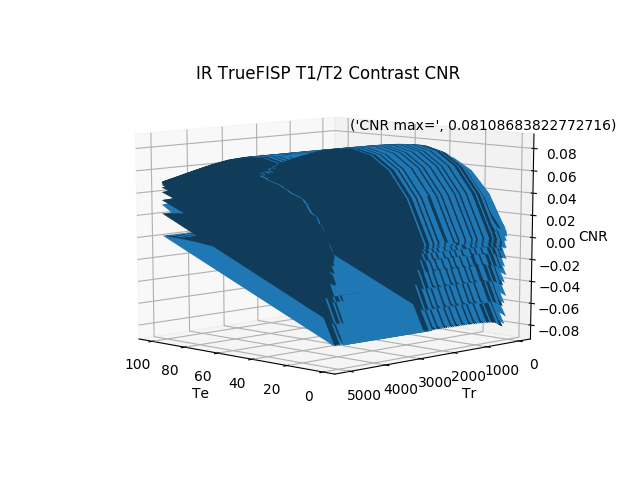 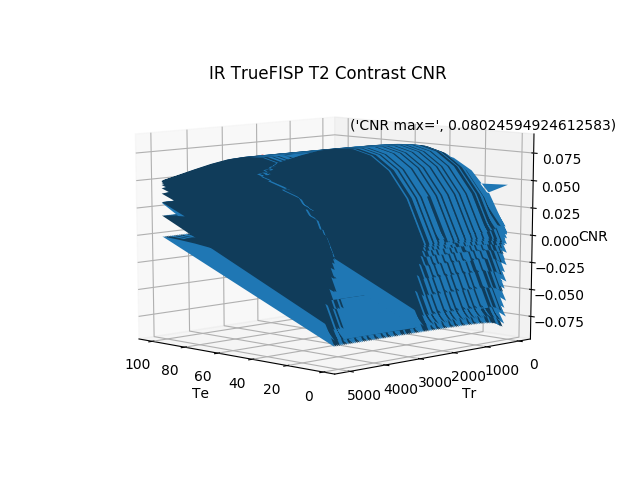 CNR:
The CNR was calculated in the following way:
References:
[1] J. P. Hornak, “The basics of MRI,” CHAPTER-10. [Online]. Available: https://www.cis.rit.edu/htbooks/mri/chap-10/chap-10.htm. [Accessed: 08-Oct-2021]. 
[2] Huang, T., Huang, I., Chen, C., Scheffler, K., Chung, H. and Cheng, H., 2002. [online] Mriquestions.com. Available at: <http://mriquestions.com/uploads/3/4/5/7/34572113/are_truefisp_images_t2t1-weighted.pdf> [Accessed 8 October 2021].